Пленарное заседание БС PEMPAL

Межбюджетные отношения
Опыт Австрии
14 марта 2018 г.
Герлинде Циммер, Филип Пеклар
Ger.Zimmer@bmf.gv.at, Philipp.Paecklar@bmf.gv.at
1
Межбюджетные отношения: 
опыт Австрии

Австрия: факты и цифры
  Бюджетный федерализм в Австрии
  Выравнивание бюджета
Налоги, сборы, 
распределение и трансферты 
Федеральный закон 
о межбюджетных 
отношениях (IFRA) 2017 г.
Координация бюджета
Опыт
   Австрийский пакт внутренней 
стабильности
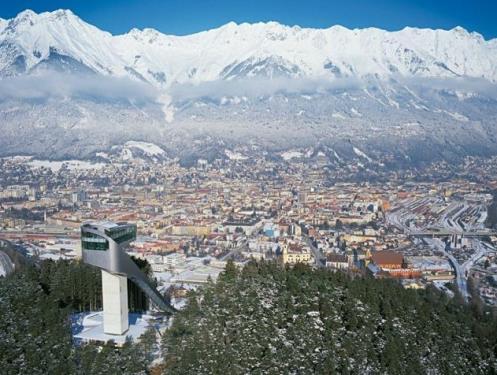 Инсбрук, Тироль
2
Австрия: факты и цифры
ВВП на душу населения 	    2016  г.
Австрия: 	  	€ 36,300
Германия: 		€ 34,600 
ЕС-28         		€ 27,000
Площадь: 	~ 84,000 км2
Население: 	~ 8.6 млн
Столица: 	Вена,  		~ 1.7 млн чел.
			2016
ВВП:		  € 349.49 млрд
Дефицит 	 -1.6 % ВВП 
Долг 	84.6 % ВВП 	
Инфляция 	  1.0 % ВВП
3
Бюджетный федерализм в Австрии
Кооперативный федерализм, тесная взаимосвязь

Федерация: 3 уровня государственной власти
Федеральные органы власти
9 органов власти штатов (земли) 
2.098 местных органов власти = муниципалитеты
Дополнительно: органы социального обеспечения
Органы власти всех уровней:
Бюджетная автономия
Надзор за деятельностью муниципалитетов осуществляют органы власти земель
Полномочия:
Законодательная основа: Федеральная конституция Австрии
4
Австрия: распределение полномочий
->  полномочия по расходованию средств
Федерация:
Внешние связи, таможня, иммиграционная службафедеральные финансы и налоги, денежно-кредитная политика, банковская система, гражданское право, правоохранительные органы, армия, торговля, промышленность, дорожное движение, добывающие отрасли, здравоохранение, образование, вузы
Штаты
Больницы, уход за престарелыми, региональные дороги, муниципальные законы, спорт, начальная школа 
Исполнение большинства федеральных законов, финансирование и управление на уровне штата, жилищные субсидии для населения
Местные органы власти: 
Финансы и управление на местах
Оказание местных услуг: водоснабжение и водоочистка, утилизация отходов, местный общественный транспорт, разрешения на строительство, пожарные бригады
5
Государственные расходы в 2015 г.
Центральные органы власти
Штаты
Местные органы власти
Органы социального обеспечения
Палаты парламента
6
Бюджетный федерализм: правовая основа
Конституционный закон о бюджете (Finanz-Verfassungsgesetz 1948) – конституционная основа

Федеральный закон о межбюджетных отношениях – IFRA (Finanzausgleichsgesetz - FAG)
Распределение налогов
Межбюджетные трансферты
Финансирование затрат


  Основная цель – бюджетное равенство
7
Конституционная основа (I)
Конституция:
Содержит определение полномочий федеральных органов власти, органов штатов и местных органов: 
Действуют как юридические лица
Разрабатывают автономный бюджет
Владеют имуществом
Заключают общественные договоры
информация об особых правилах 

Конституционное законодательство о бюджете 1948 г.
Конституционная основа: базовые правила, определяющие полномочия на федеральном уровне, уровне земель (штатов) и муниципалитетов в части:
Налогообложения
Распределения налогов
Финансирования затрат и
Правил предоставления трансфертов
8
Конституционная основа (II)
Закон о межбюджетных отношениях (IFRA)
Подробные сведения о межбюджетных отношениях
Регулируемые налоги
Межбюджетные трансферты
Финансирование затрат

Единственный закон, принятый федеральным правительством большинством голосов (палата земель в парламенте не имеет права вето)


  Основная цель – бюджетное равенство
9
IFRA: политические аспекты
10
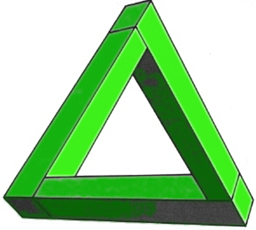 Центральные органы
штаты
Местные органы
       2 ассоциации
Институциональные субъекты бюджетных отношений
11
Важные доходы
Регулирующие налоги
	Самые важные налоги: НДС, налог на прибыль предприятий, налог на доходы… …

Исключительно местные налоги:  Муниципальный налог на ФОТ, налог на имущество
Не менее важно:
Устанавливаемые на местах (весьма автономно) сборы и платежи
Налоговая автономия земель: второстепенная важность (туристические и прочие сборы)
Равнинные лыжи. Форарльберг, Австрия
12
Налоги: сбор, распределение и трансферты
2016: € 93.211 млрд
1-й шаг – сбор налогов
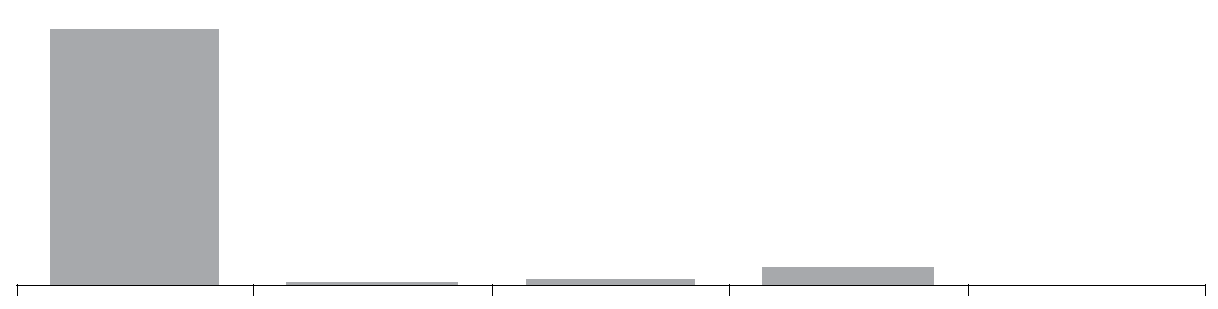 Фед.
штаты
б/у Вены
ЕС
Местные органы власти
Вена
€ млрд 88.118                357                1.326              	3.410                  0

%	94.57%         0.38%            1.42%             	3.66%        0.00%
13
Регулирующие налоги: формулы распределения – вертикальное распределение
14
Налоги: сборы, распределение и трансферты
2-й шаг – распределение налогов
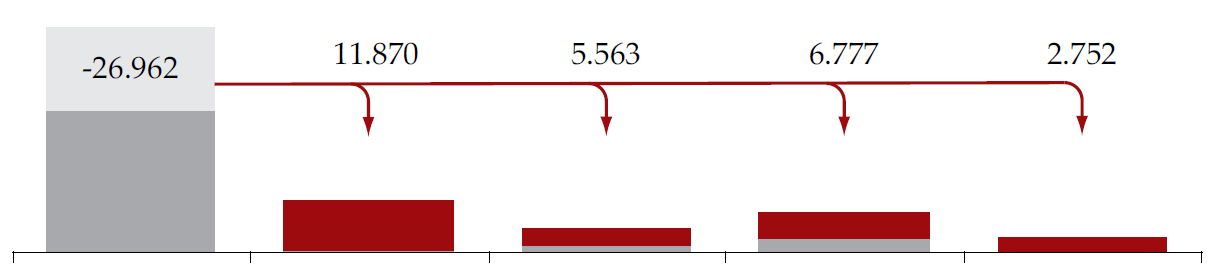 12.150                    5.813                    7.032
2.557
-27.553
фед
штаты
б/у Вены
Вена
ЕС
Местн.
€ млрд 	        60.565                  12.507                    7.140                   10.442                   2.557
                   
%	        64.98%                13.42%                    7.66%                 11.20%                   2.74%
15
Распределение налогов: штаты
(2017)
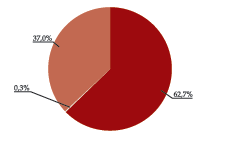 32.6 %
0.1 %
67.3 %
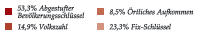 Fed.
Gov
32.6 % Fixed Key
0.1% местных доходов
67.3 % населения
16
Распределение налогов – муниципалитеты
Шаг 1 – «9 групп по количеству штатов»
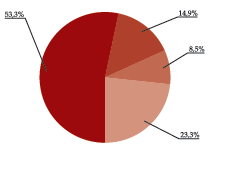 52.0%
15.7%
11.1%
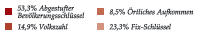 21.2%
52.0%  WPI
11.1% местных доходов
21.2% Fixed Key
15.7 % населения
WPI = взвешенный индекс с учетом численности населения
17
Взвешенный индекс с учетом численности населения (WPI)
WPI 
Более крупные местные органы власти получают больше средств на душу населения
В муниципалитетах имеет 
значение даже один житель

    До 10.000 жителей 		           1 41/67

   От 10.001 до 20.000               1 2/3

    От 20.001 до 50.000                 2
         Свыше 50.000               2 1/3
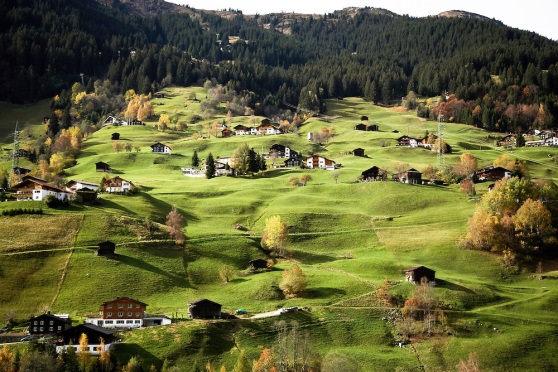 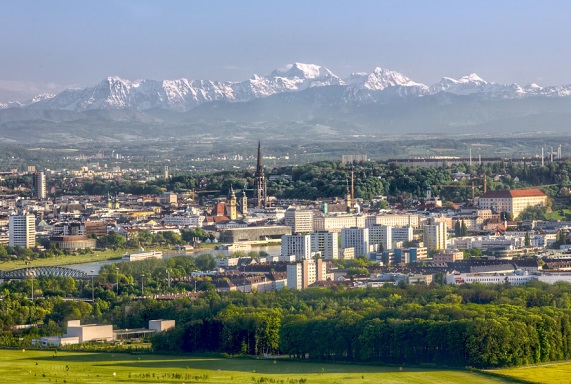 18
Распределение налогов: муниципалитеты
(2017)
Шаг 2 – отдельные муниципалитеты
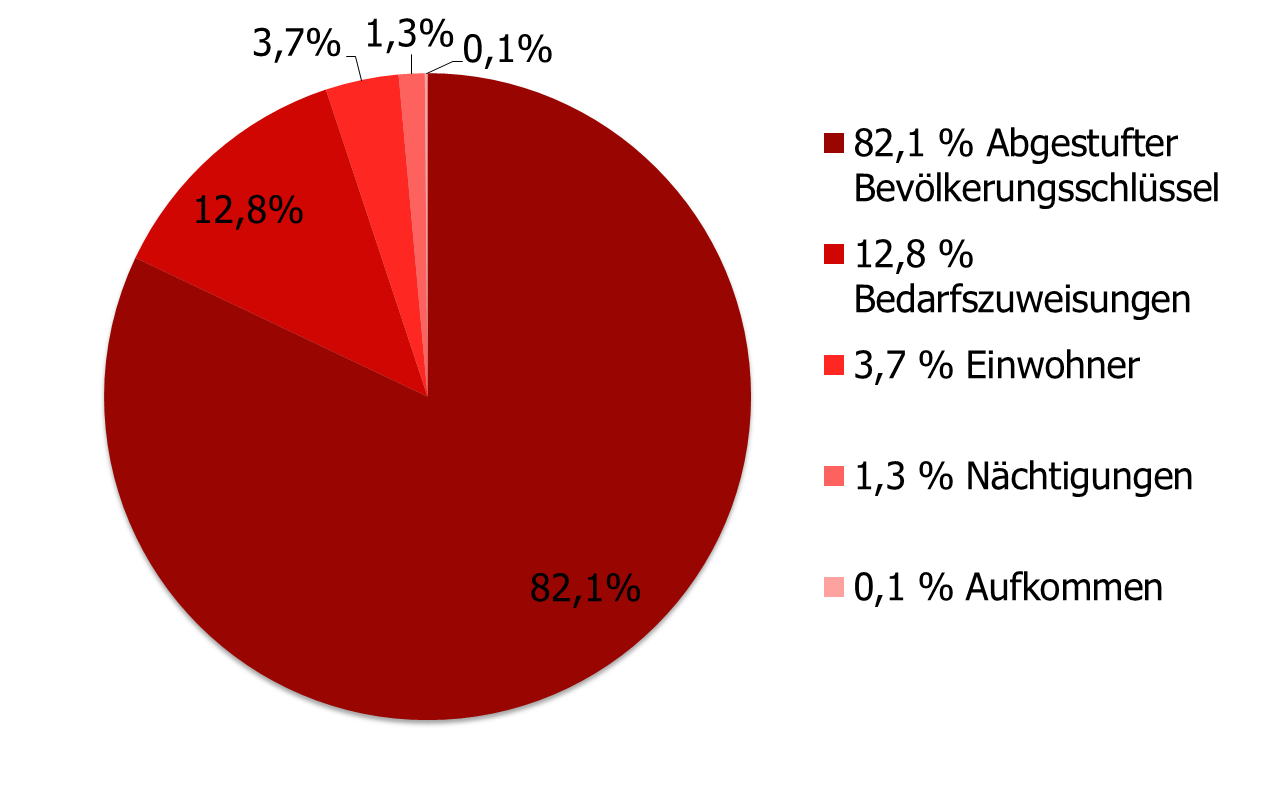 WPI
«Трансферты с учетом бюджетных нужд»
Население
„Nächtigungen“
Местные доходы
19
Налоги: сборы, распределение и трансферты
(2016) в млрд €
3 шаг –трансферты и финансирование затрат
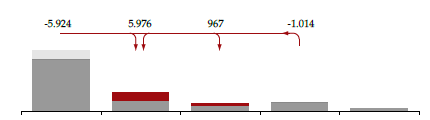 -8.008              8.230                1.411                -1.642
Результаты выравнивания бюджетов
Штаты
б/у Вены
Местн.
фед.
Вена
EС
€ млрд                 	52.557         20.737	 8.551               8.800               2.557                 
                   
%	                	56.39%        22.25%	9.17%	   9.44%	     2.74%
20
IFRA 2017 (I)
2010: независимые исследования возможности реформирования IFRA
https://www.bmf.gv.at/budget/finanzbeziehungen-zu-laendern-und-gemeinden/studien-zur-reform-des-finanzausgleichs.html

04/2015-11/2016: интенсивные переговоры

7 ноября 2016 г.: меморандум о взаимопонимании

15 ноября 2016 г.: правительственный законопроект

21 декабря 2016 г.: парламентский акт

1 января 2017 г.: вступил в силу закон IFRA 2017 г.
21
IFRA 2017 (II)
22
Координация бюджета: бюджетное управление в Австрии
Что такое бюджетное управление?
Почему бюджетное управление важно?
Какова цель бюджетного управления?
Устойчивые бюджеты – австрийский путь
23
Устойчивые бюджеты – австрийский путь
Шесть законодательных актов (Sixpack)
Значительная бюджетная автономия центр.+ субнациональных органов власти
Бюджетный союз
Второй пакет бюджетных документов из 2 регламентов (Twopack)
ASP 2012
Партнеры:- Федеральный министр финансов 	
	-  9 министров финансов штатов
	- представители органов власти сельских и городских муниципалитетов
24
Бессрочное соглашение (предыдущие соглашения: 4-6 лет)
Координация бюджета
Среднесрочный характер бюджетной политики
Общенациональный охват – бюджетный совет,политический комитет высокого уровня
Система множественных бюджетных правил
Санкции
Пакт внутренней стабильности
Грац, Стирия, Австрия
25
Пакт внутренней стабильности
26
[Speaker Notes: 26]
Спасибо и приятного отдыха в венских кафе!
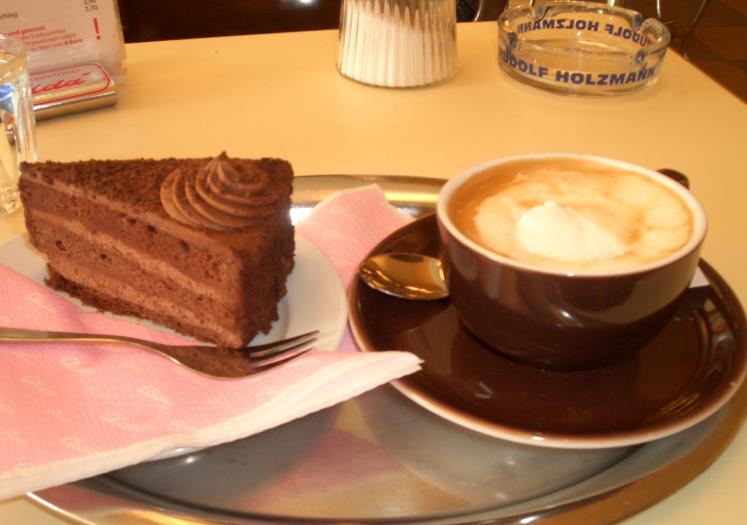 27